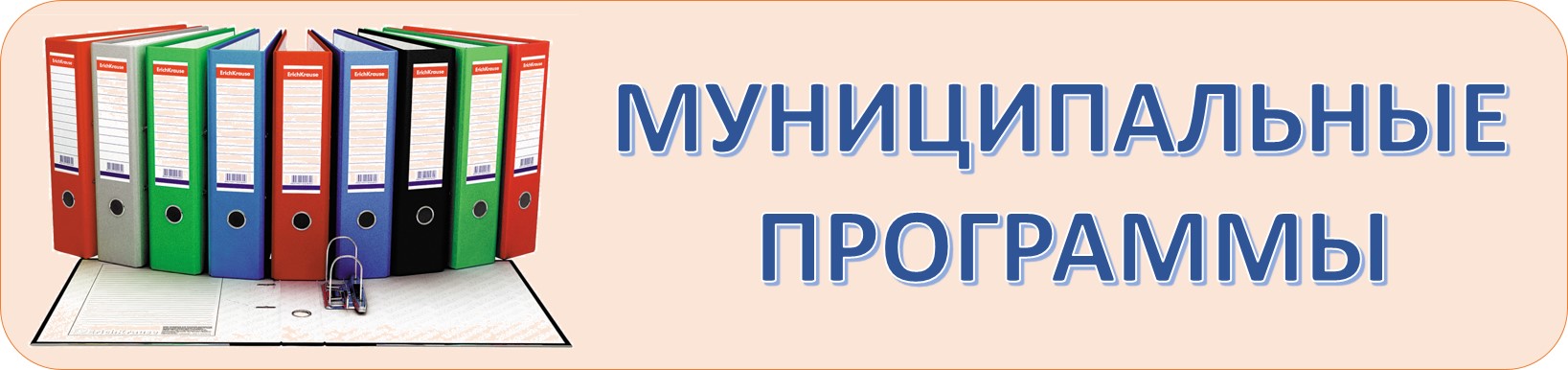 В числе основных направлений расходов бюджета Туриловского сельского поселения Миллеровского района по данному разделу предусмотрены средства на:
финансовое обеспечение функций органов местного самоуправления в 2024 году – 6 541,4 тыс. рублей, в 2025 году – 6 170,7 тыс. рублей, в 2026 году – 6 387,5 тыс. рублей;
другие общегосударственные расходы предусмотрены в следующем объеме в 2024 году – 20,0 тыс. рублей.
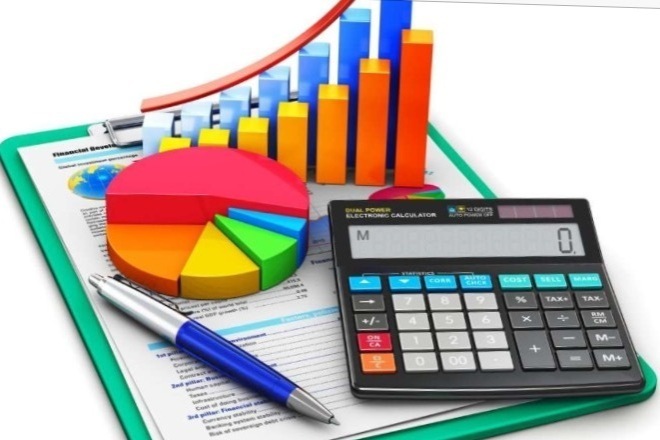 1. Управление муниципальными финансами и создание условий для эффективного управления муниципальными финансами
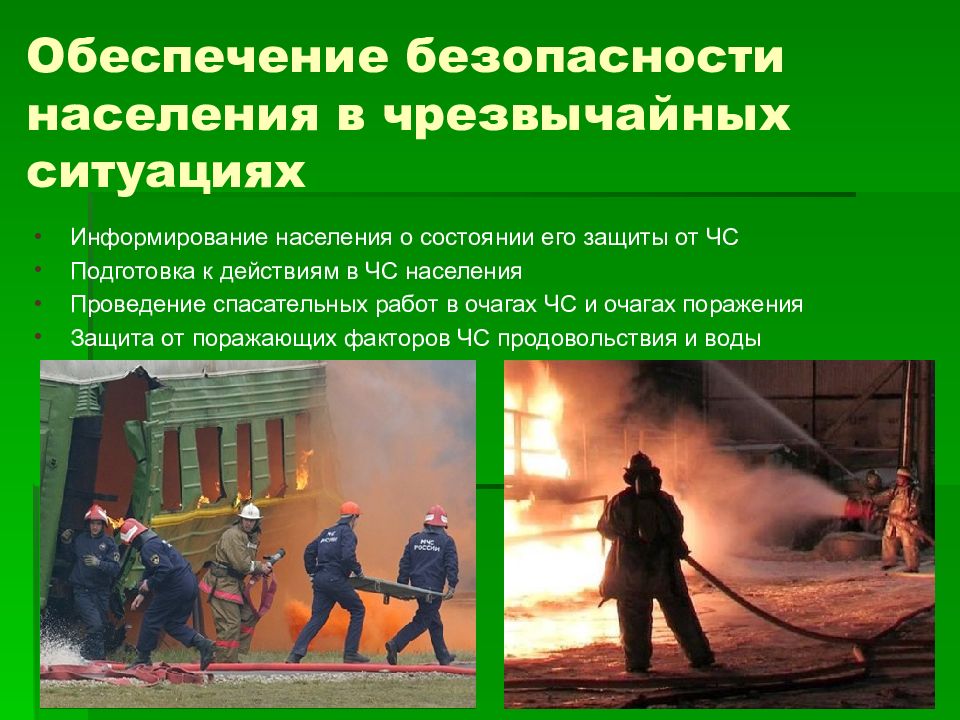 Расходы по данному разделу будут направлены на:
- защиту населения и территории от чрезвычайных ситуаций в сумме 17,9 тыс. рублей;
- пожарную безопасность в сумме 4,0 тыс. рублей
2. Участие в предупреждении и ликвидации последствий чрезвычайных ситуаций в границах поселения, обеспечение пожарной безопасности и безопасности людей на водных объектах
Предусмотрены бюджетные ассигнования в сумме 785,8 тыс. рублей на 2024 год, 660,8 тыс. рублей на 2025 год и 433,4 тыс. рублей на 2026 год.

Подраздел «Коммунальное хозяйство»
В 2024 году плановые назначения на данный подраздел составят 118,4 тыс. рублей. 
В составе запланированных бюджетных ассигнований предусмотрены средства:
- на обслуживание сетей газопровода – 117,1 тыс. рублей;
- уплата транспортного налога – 1,3 тыс. рублей.
Подраздел «Благоустройство»
В 2024 году плановые назначения на данный подраздел составят 667,4 тыс. рублей. В 2025 и 2026 году на данные цели предусмотрено 660,8 тыс. рублей и 433,4 тыс. рублей соответственно. 
В составе запланированных бюджетных ассигнований предусмотрены средства:
- на уличное освещение в 2024 году – 500,0 тыс. рублей, в 2025 году – 660,8 тыс. рублей, в 2026 году – 433,4 тыс. рублей;
- содержание сетей уличного освещения - в 2024 году – 57,5 тыс. рублей;
- содержание мест захоронения в 2024 году – 109,9 тыс. рублей.
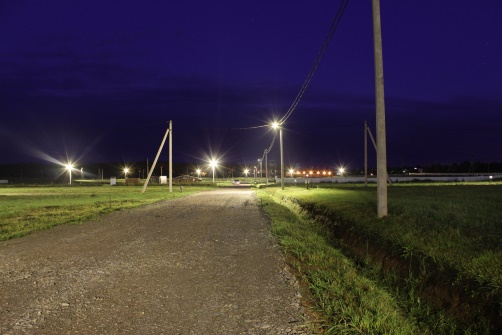 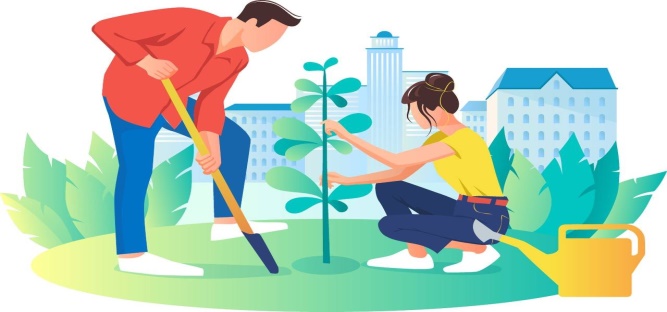 3. Обеспечение качественными жилищно-коммунальными услугами населения Туриловского сельского поселения
Расходы по данной программе составляют 10,0 тыс. рублей.
Средства будут направлены на приобретение плакатов по противодействию коррупции и терроризму
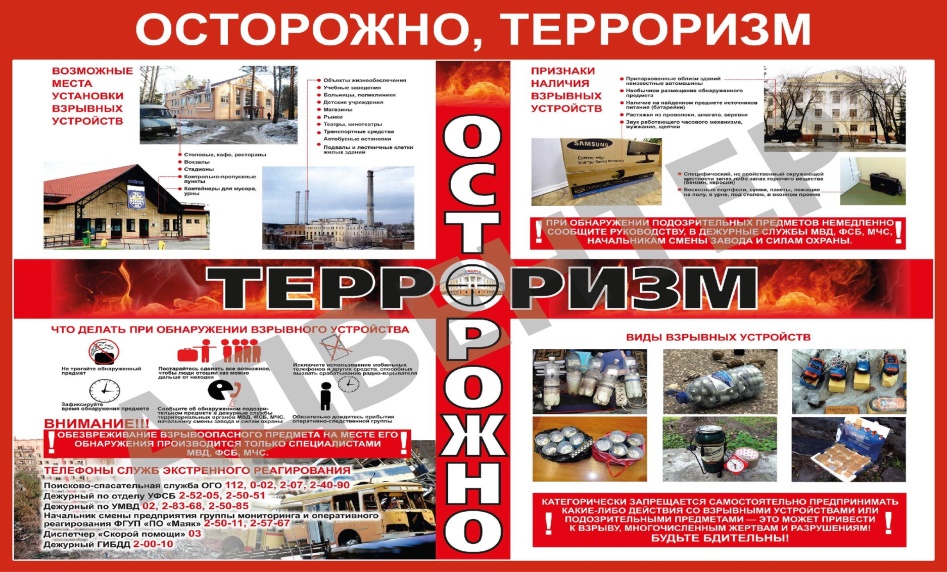 4. Обеспечение общественного порядка и профилактика правонарушений
Расходы по разделу будут направлены на:
финансовое обеспечение выполнения муниципального задания бюджетным учреждением культуры в 2024 году в сумме 4 226,0 тыс. рублей, в 2025 году в сумме 3 551,7 тыс. рублей и в 2026 году в сумме        2 818,7 тыс. рублей;
расходы на текущий ремонт памятника в 2024 году – 26,3 тыс. рублей, в 2025 году – 8,2 тыс. рублей;
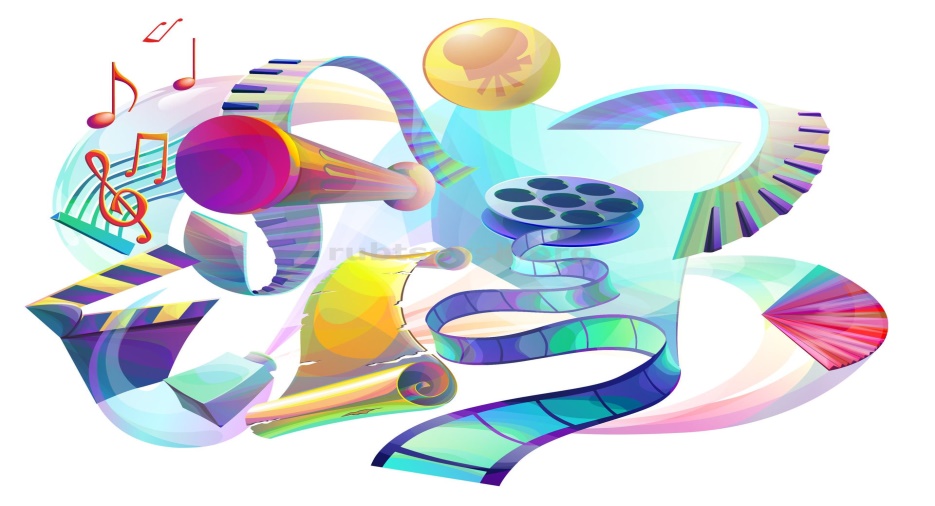 5. Развитие культуры
предусмотрены бюджетные ассигнования в 2024 году в сумме 195,3 тыс. рублей.
Расходы по разделу будут направлены на выплату государственной пенсии за выслугу лет.
6. Социальная поддержка граждан